ORGANIGRAMA SPET, TURISMO DE TENERIFE, S.A.
diciembre 2023
Presidente del Consejo de Administración
Dimple Melwani Melwani
Consejera  Delegada
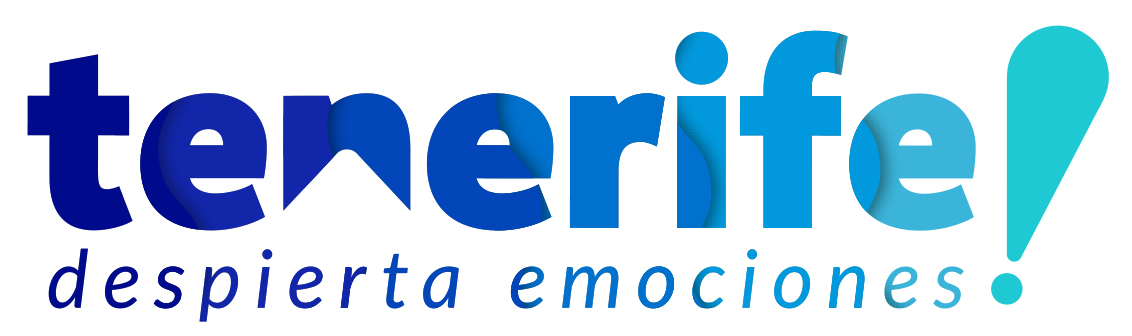 Consejera  Delegada, Asociados y Conectividad
Dimple Melwani
Administración, Finanzas, Jurídico y Atracción de Inversiones
Carmelo Ortíz García
Promoción Turística
Pia Louw
Innovación, IT y TCB
Terry Mederos Ramírez
Producto Turístico y Sostenibilidad
Aida Cedrés Díaz
Investigación Turística
Silvia Canales Tafur
Marketing y Comunicación
Javier Pérez Torres
Espacio Turístico, RRHH y Tenerife Film Commission 
Ricardo Martínez Cedrés
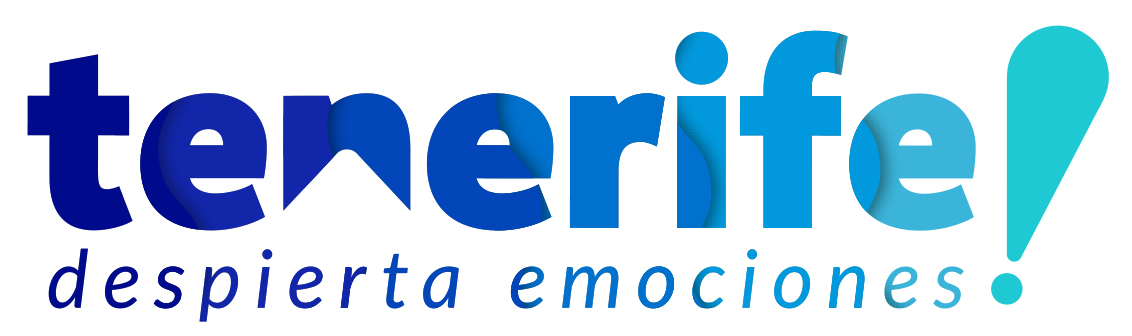 Dimple Melwani
Consejera Delegada, Asociados  y Conectividad
Eva Rodríguez Adanero
Técnica Conectividad Aérea
Mercedes Cabrera
Técnica adscrita
María Jesús Lillo Domínguez
 Técnica base Asociados
Eusebio Díaz Mejías
 Técnico  Fondos Next Generation
Eva Montesino González
 Administrativa Asociados
Heike Kessler Martín (ETT)
 Técnica base Asociados
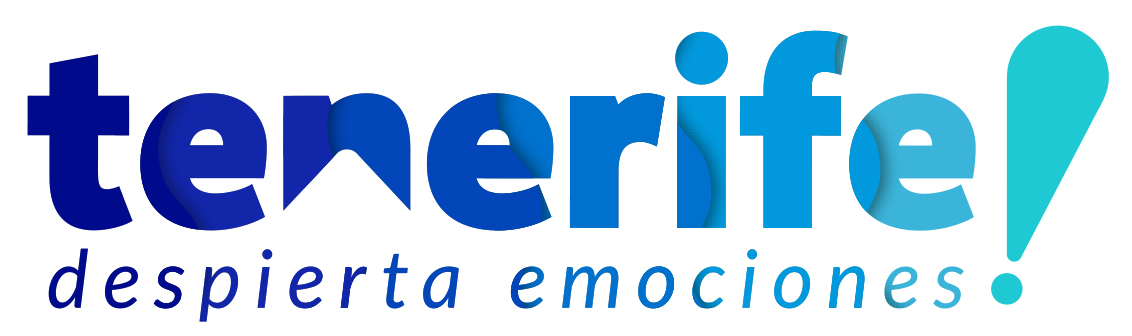 Administración, Finanzas, Jurídico y Atracción de Inversiones
Carmelo Ortiz García
Director
Andreas Fischer
Técnico Promoción Económica
Fátima  González Mendez
Técnica adscrita Administración
Eva González Hernández
Técnica adscrita Servicios Jurídicos
Juan Miguel Matz Falero
Técnico Administración
Manuela Rabaneda Cárdenas
Técnica adscrita Servicios Jurídicos y Administración
Margarita García García
Técnica Servicios Jurídicos
María del Cristo Padrón Delgado
Administrativa
Victoria Feidl García
Técnica base Servicios Jurídicos
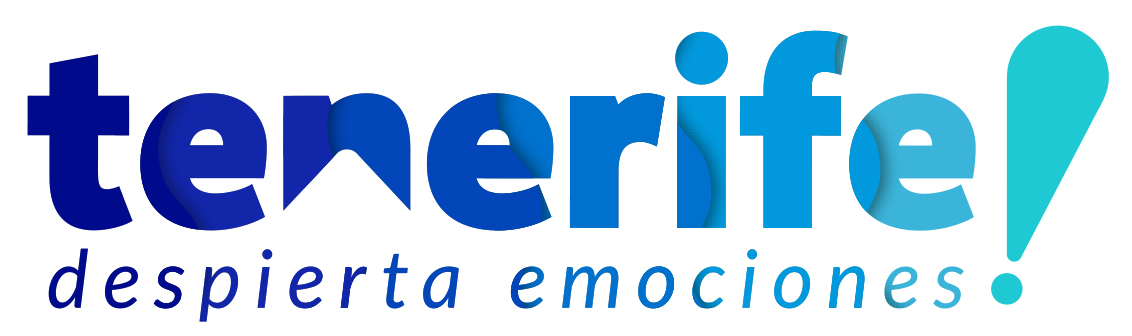 Producto Turístico y Sostenibilidad
Aida Cedrés Díaz
Directora
Juan Carlos Álvarez Arrocha
Adjunto la Dirección
Sara Pombar García
Técnica
Andreja Vilotijevic Novakovic
Técnica adscrita
Sonsoles Ravina García
Técnica adscrita
Victoria de la Rosa Hernández
Técnica adscrita
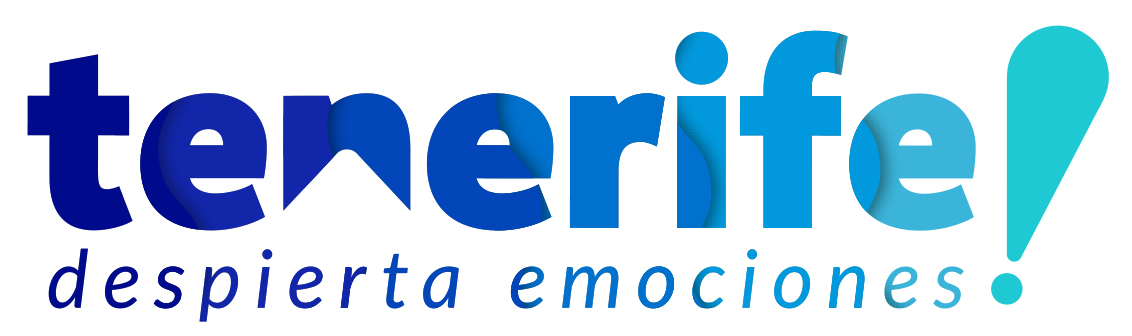 Investigación Turística
Silvia Canales Tafur
Directora
Marjorie Pérez García
Técnica adscrita
Alejandro García Cabrera
Técnico
Eduardo Jordán Cruz (ETT)
Técnico base
Carlos Franchy Curbelo (ETT)
Técnico base
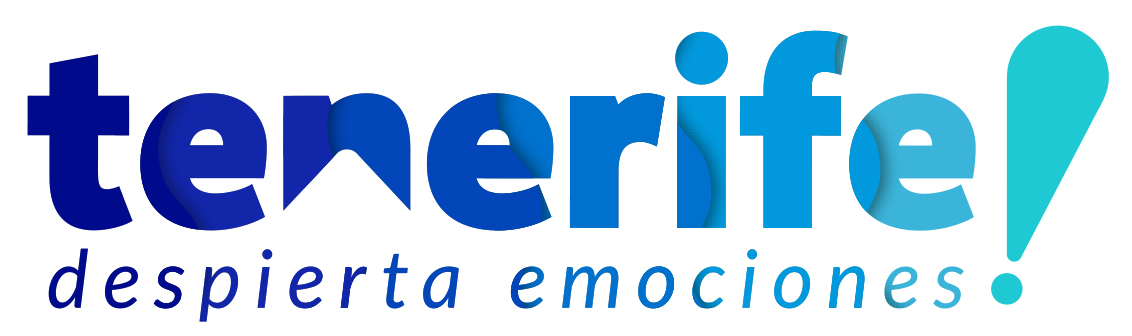 Espacio Turístico, RRHH y Tenerife Film Commission
Ricardo Martínez Cedrés
Director
Concha Díaz Ferrer
Técnica marca Tenerife Film Commission
Ana Lima (ETT)
Técnica  base marca Tenerife Film Commission
Ana Vega Álvarez
Técnica adscrita Infoten y RRHH
Marina Domínguez Cabrera
Administrativa
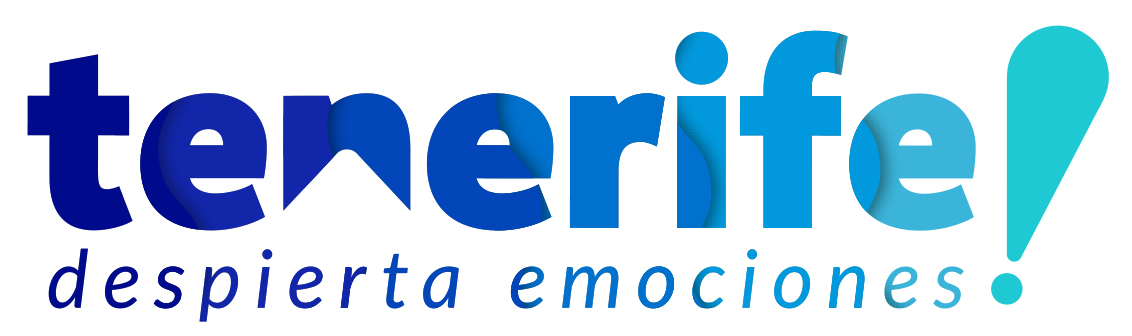 Promoción Turística
Pia Louw
Directora
Mercados y Marcas
Barbara Bamberger
Adjunta la Dirección 
Coordinadora de mercado DACH y centro Europa
Nieves Perdomo Perera
Técnica adscrita
Raquel Ceca Hernández
Técnica adscrita Tenerife NO LIMITS
Nuria  de Lorenzo Gutierrez
Técnica adscrita
Elena Mastora
Técnica adscrita Tenerife Select y 
Tenerife Health Destination
Laura Marichal Báez
Técnica base
ACT. 21.12
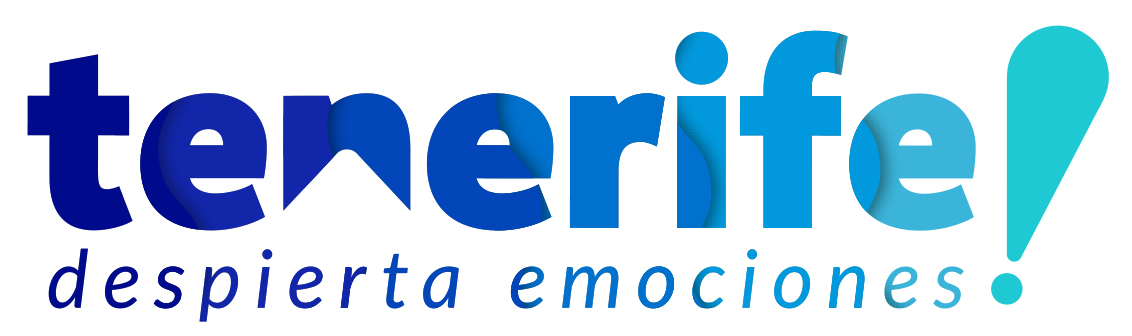 Innovación, IT y TCB
Terry Mederos Ramírez
Director
Diego Fernández Rodríguez 
 Técnico Innovación, IT y TCB
Iván Siliuto Beltrán
Técnico de desarrollos informáticos
Amanda de Armas Jiménez
Técnica Innovación, IT y TCB
Marcos Díaz González
 Técnico Sistemas Informáticos
Arantxa Martín Medina
Técnica adscrita Innovación, IT y TCB
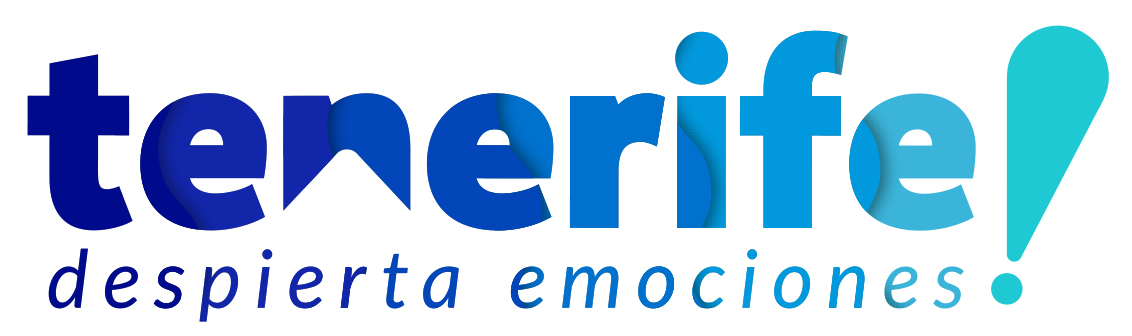 Marketing y  Comunicación
Director
Javier Pérez Torres
Gema Gijón Vicente
Adjunta a la Dirección
Mónica Fuentes Ferrer
Técnica adscrita
Tatiana González Pérez
Técnica adscrita
Sara Bethencourt Carnicero
Técnica
Octavio Toledo Negrín
Técnico
Cristina González Rodríguez
Técnica adscrita
Marta Cubas Mateos
Técnica
Arun Chulani
Técnica base
Reinaldo Rodríguez  Méndez (ETT)
Técnico base
Alfonso Rivero García
Auxiliar técnico de almacén y logística
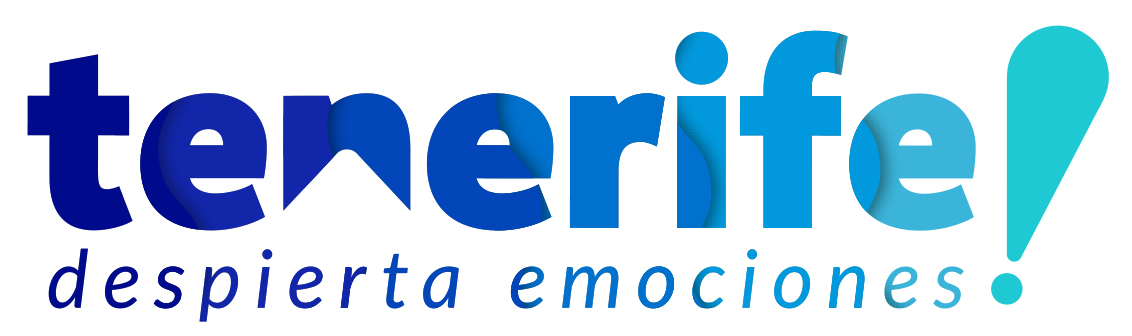